Combinational Logic
Chapter 4
Content List
Decoders
  Encoders
  Multiplexers
4.9 Decoders
A decoder is a combinational circuit that converts binary information from n input lines to a maximum of 2ⁿ unique output line
 The decoders presented here are called n to m-line decodes, where m ≤ 2
 Decoder is normally used for other code converters, such as a BCD-to-seven-segment encoder
4.9 Decoders
The three-to-eight-line-decoder circuit
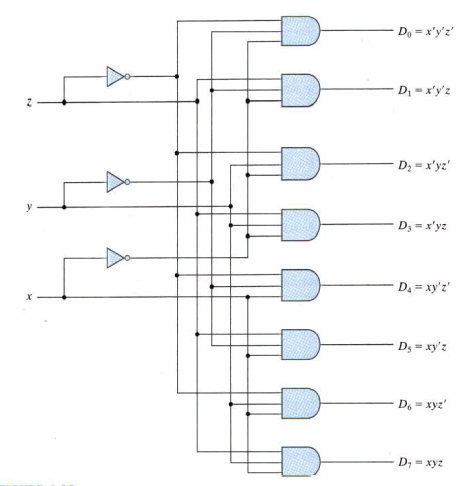 4.9 Decoders
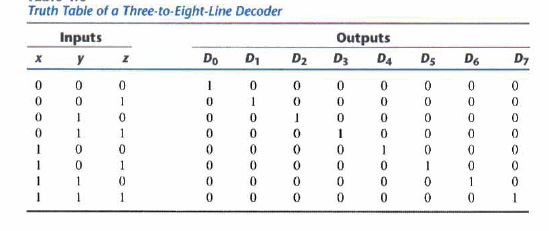 4.9 Decoders
2-to-4-line decoder with NAND gate
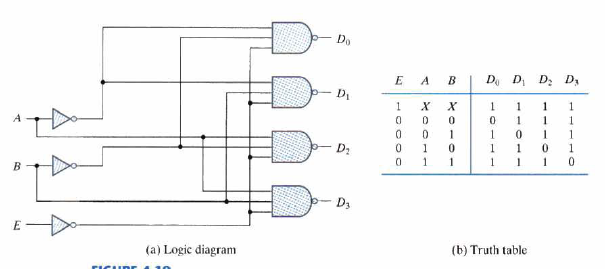 Note : it is more economical to produce inverted AND operation with NAND gates
4.9 Decoders
A decoder with enable input can function as a Demux - circuit that receives information from a single Line and directs it to one of 2ⁿ possible output lines
 Decoder and demultiplexer operations are obtained from the same circuit, a decoder with an enable input is referred as a decoder-multiplexer
4.9 Decoders
Two 3-to-8-line decoders with enable inputs connected to form a 4-to-16- line decoder
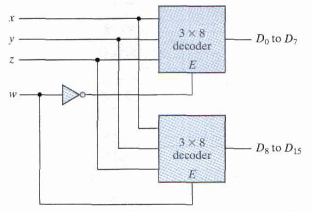 How many 3-to-8 line decoders require to make 5-to-32 line decoder ?
4.9 Decoders
Combinational Logic Implementation
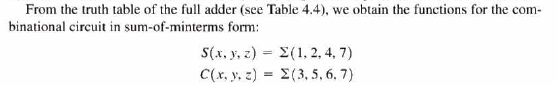 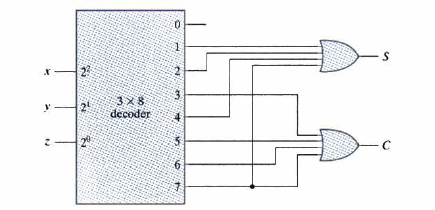 Note : if decoder is designed by NAND gates then at output NAND gates  must be used instead of OR gates
4.10 Encoders
An encoder is a digital circuit that performs the inverse operation of a decoder
 An encoder has 2ⁿ (or fewer) input lines and n output lines
 The output lines, as an aggregate, generate the binary code corresponding to the input value
4.10 Encoders
Octal-to-Binary encoder
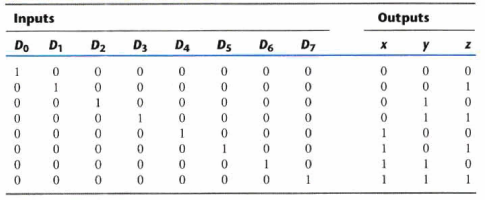 Higher priority for inputs with higher subscript numbers, and if both D3 and D6 are “1”at the same time, the output will be 110 because & D6 has higher priority than D3
 At least one input must be equal to “1”
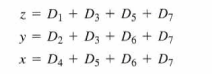 4.10 Encoders
Priority Encoder
 A priority encoder is a circuit that includes the priority function
 If more than two input equal to “1” , The input having highest priority will take  precedence
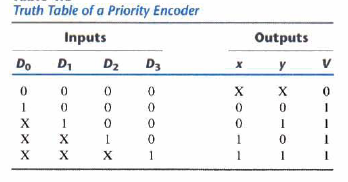 4.10 Encoders
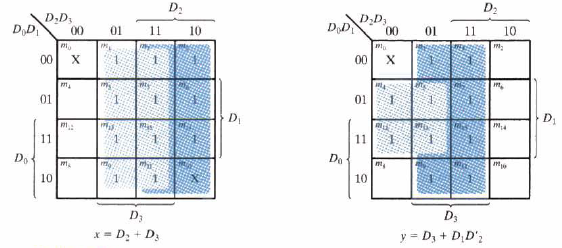 Maps for priority encoder
4.10 Encoders
Four input priority encoder Implementation
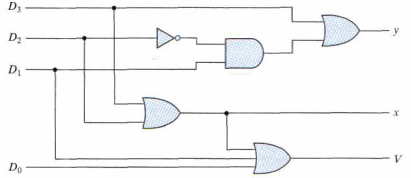 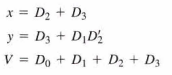 4.11 MULTIPLEXERS
A multiplexer is a combinational circuit that selects binary information from one of many input lines and directs it to a single output line
 The selection of a particular input line is controlled by a set of selection lines
 2ⁿ input lines and n selection lines whose bit combinations determine which input is selected
4.11 MULTIPLEXERS
2-to-1 line multiplexer
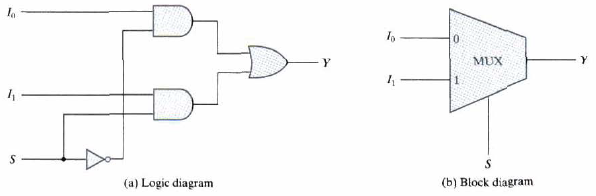 4.11 MULTIPLEXERS
4-to-1 line multiplexer
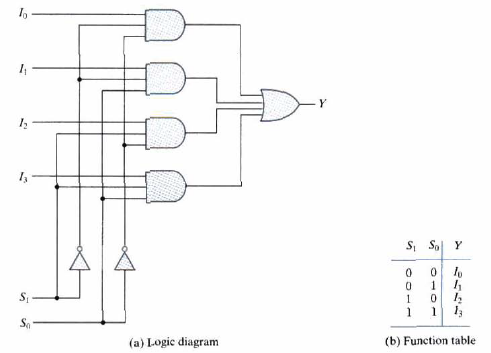 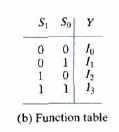 4.11 MULTIPLEXERS
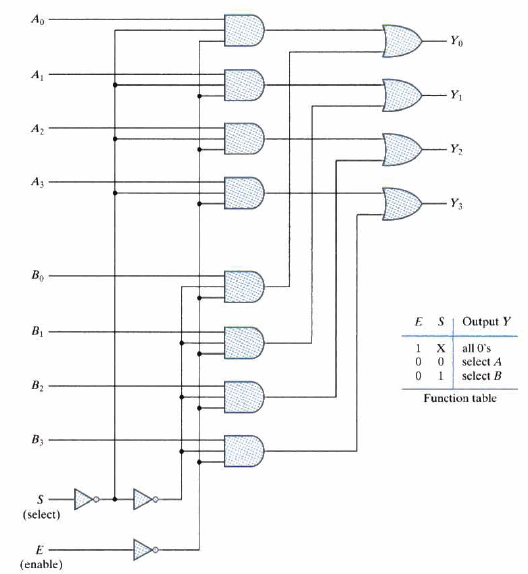 Quadruple 2-to-1-line multiplexer
4.11 MULTIPLEXERS
Boolean function implementation
The first n - 1 variables of the function are connected to the selection inputs of the multiplexer
 The remaining single variable of the function is used for the data input
e.g. If the single variable (data input) is denoted by , each data input of the multiplexer will be z, z', 1, or 0
4.11 MULTIPLEXERS
Example:
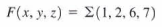 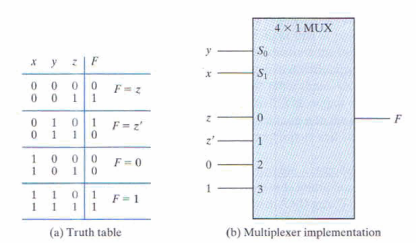 4.11 MULTIPLEXERS
Three state gates
A multiplexer is constructed with three state gates,
	(1) Two of the states are Logic 1 & Logic 0
	(2) The third state is high impedance state in 	which logic behave like open circuit
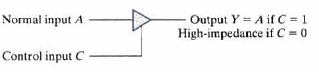 Graphic symbol for a three-state buffer
4.11 MULTIPLEXERS
Multiplexer with three-state gates
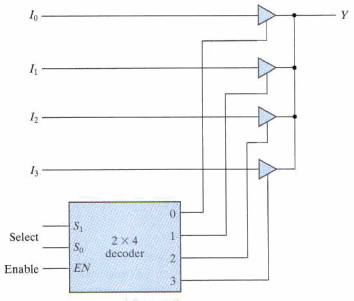 4- to – 1 line Mux
Home Exercise
4.21, 4.22, 4.23, 4.25, 4.26, 4.27, 4.28, 4.29, 4.31, 4.32, 4.33, 4.35
Task for next lecture
Write a program and Implement the 4.26 with C /C++